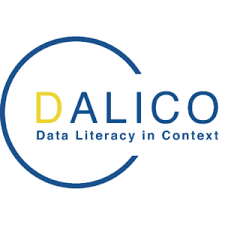 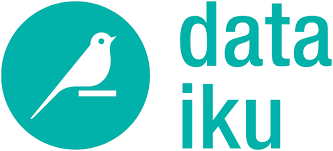 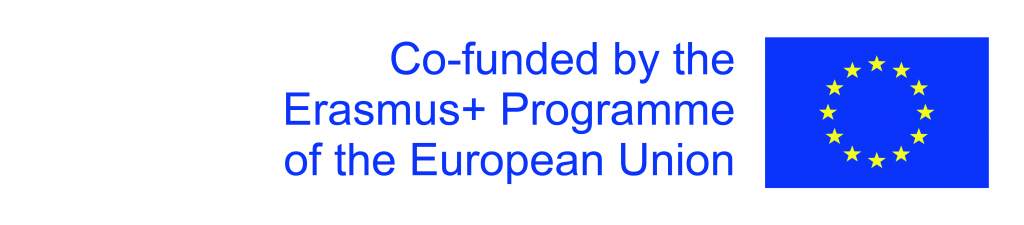 Introduction to data-driven critical thinking
Measurement error and bias
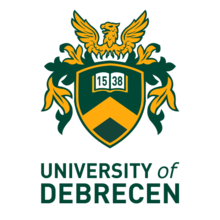 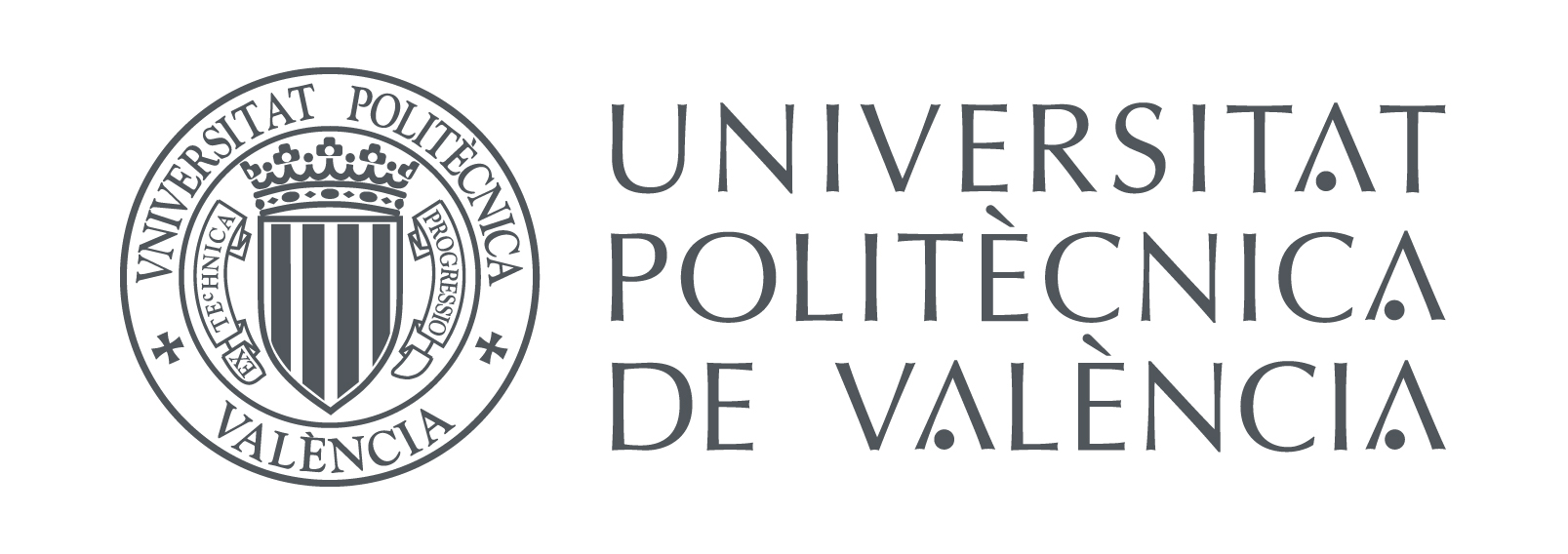 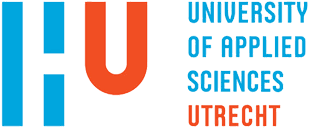 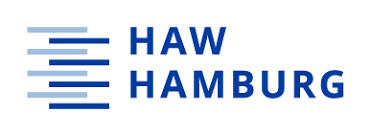 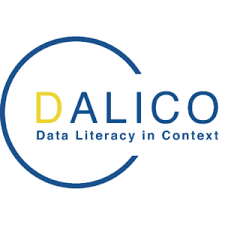 Measurement error and bias
Definitions
Measurement Error
Propagated from measurements to calculated value
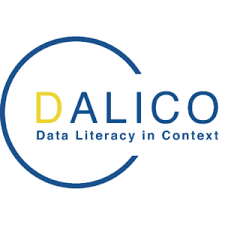 Measurement error and bias
Decomposition of Measured values
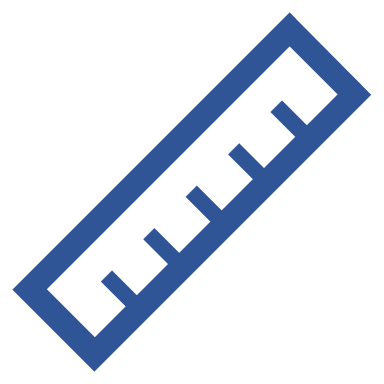 Measurement Error
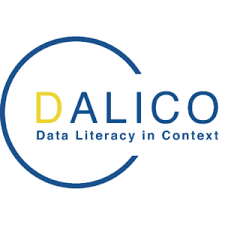 Measurement error and bias
Bias and Accuracy
The smaller the bias, the more
accurate the measuring process
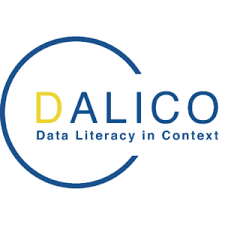 Measurement error and bias
Precision and Uncertainty
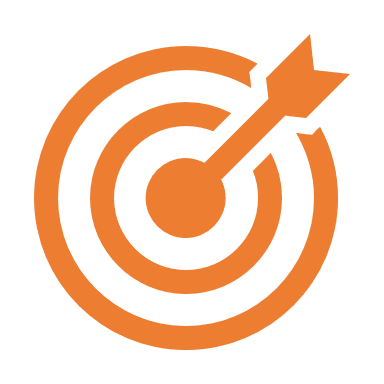 Degree to which repeated measurements of the same quantity tend to agree
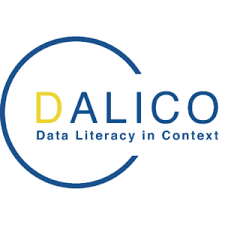 Measurement error and bias
True value
True value
Large bias and small uncertainty
Small bias and uncertainty
True value
True value
Large bias and uncertainty
Small bias and large uncertainty
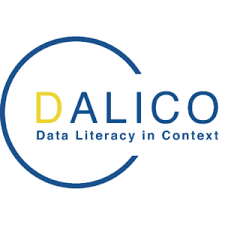 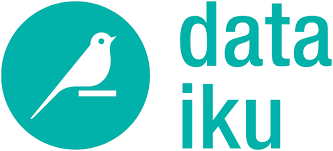 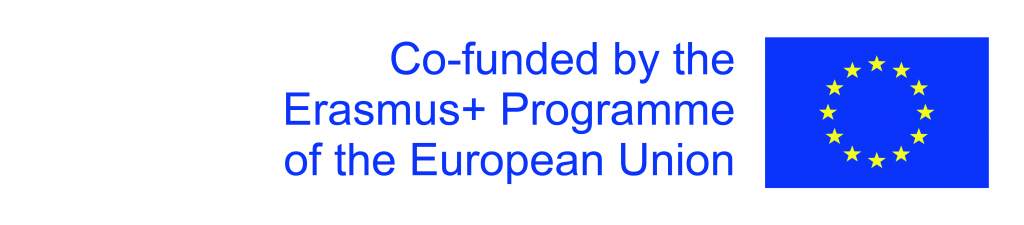 Introduction to data-driven critical thinking
Measurement error and bias
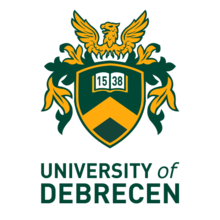 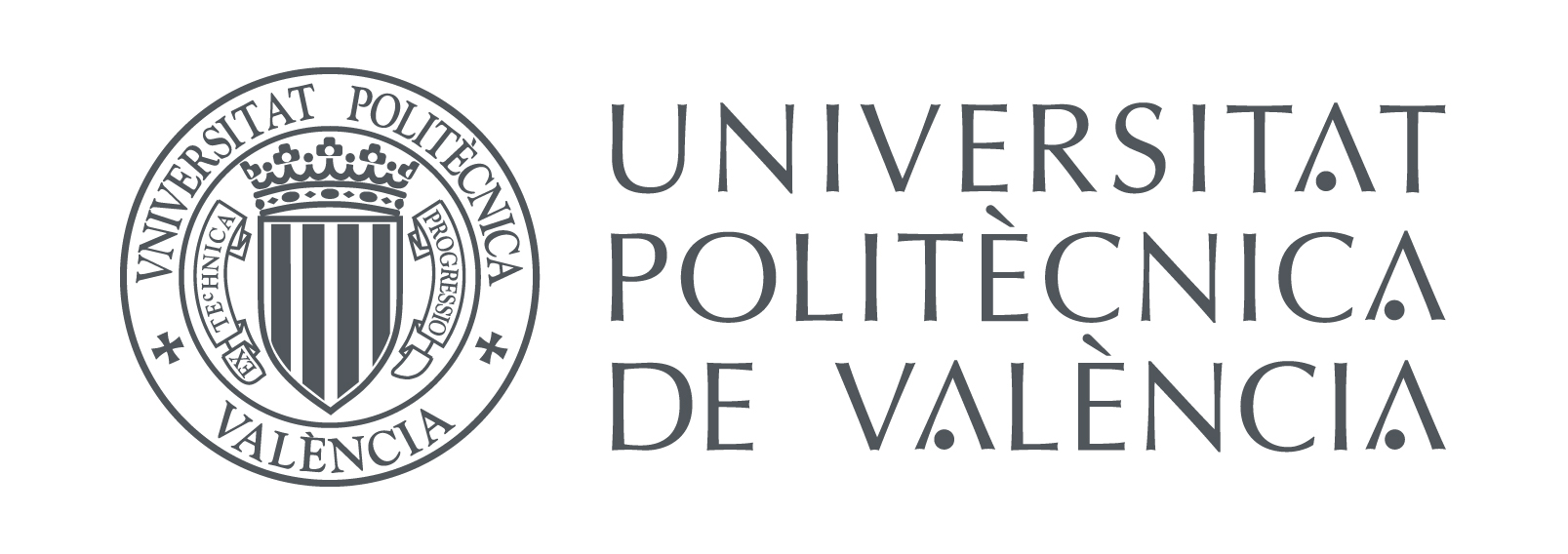 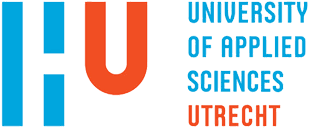 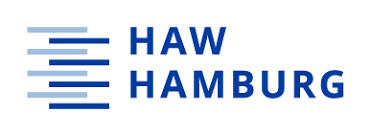